2201M21
-
CELLULAR AND MOLECULAR BIOLOGY COURSE
BIOLOGIA CELLULARE E MOLECOLARE



SVB0104 - CANCER GENETICS 
LESSON #1


2nd year / 2° Semester


Teacher: Antonella Roetto, PhD

antonella.roetto@unito.it
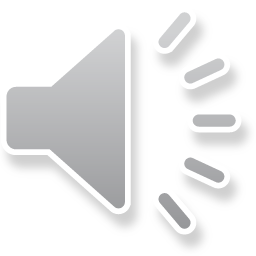 single gene
THE SPECTRUM OF HUMAN CHARACTERS
few characters are purely mendelian, purely polygenic or purely environmental
mendelian
genetic
reduced penetrance
multifactorial with single major locus
multifactorial
polygenic
environmental
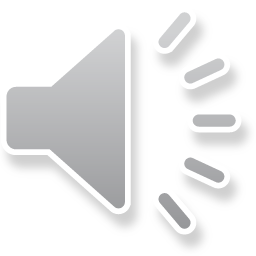 [Speaker Notes: This first slide summarizes the main factors that could contribute to the onset of a huma disease. At the top corner of the triangle you can see the role of a single gene, down left corner more than one gene, down right corner the environment. These three factors rarely work alone  and can differntly contibute to the onset of the disease giving origin to different types of disease: pure mendelina disease, mendelian disease with reduced penetrance, multif w sml
Multi.]
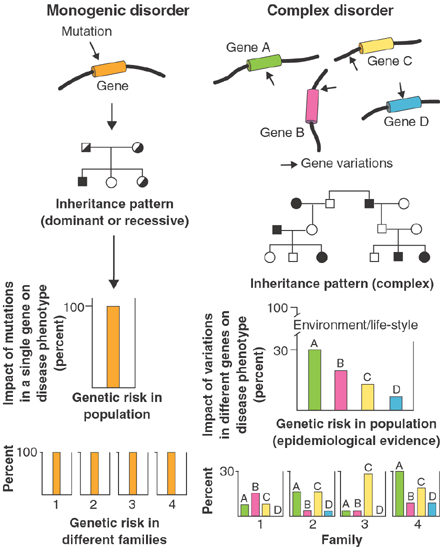 MONOGENIC DISEASES
In monogenic diseases, mutations in a single gene 
are both necessary and sufficient 
to produce the clinical phenotype 
and to cause the disease. 

The impact of the gene on genetic risk for the
 disease is the same in all families.
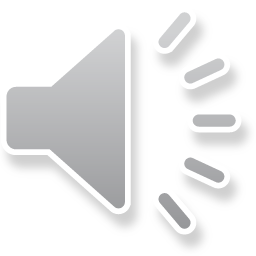 From Leena Peltonen and Victor A. McKusick; Science 2001
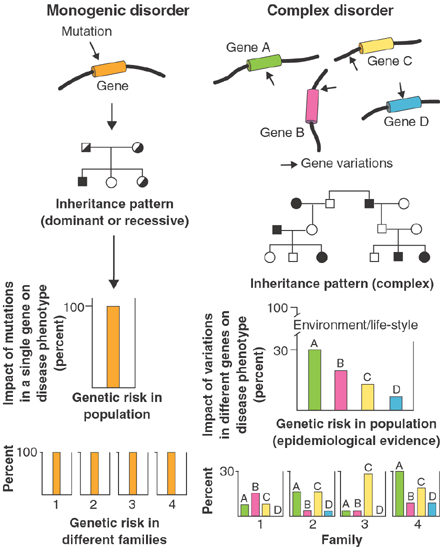 COMPLEX DISEASES
In complex disorders with multiple causes, 
variations in a number of genes result in a 
genetic predisposition to a clinical phenotype.

 
Pedigrees reveal no Mendelian inheritance, 
and gene mutations are 
often neither sufficient nor necessary 
to explain the disease phenotype.
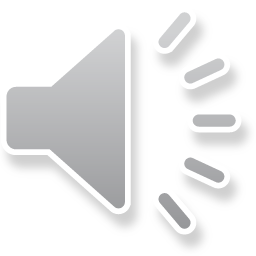 From Leena Peltonen and Victor A. McKusick; Science 2001
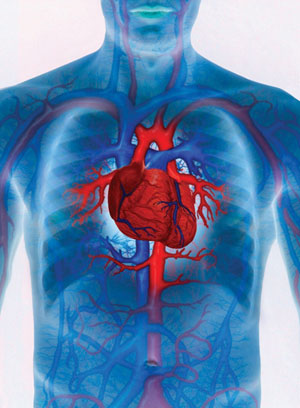 Complex Diseases
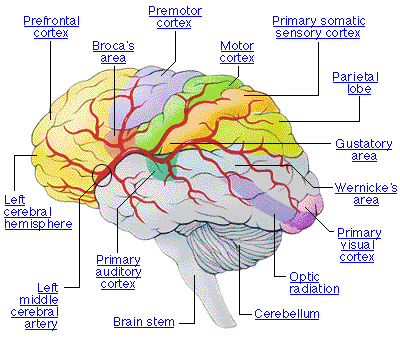 Psychiatric  and 
degenerative 
disease of brain
Cardio-vascular diseases
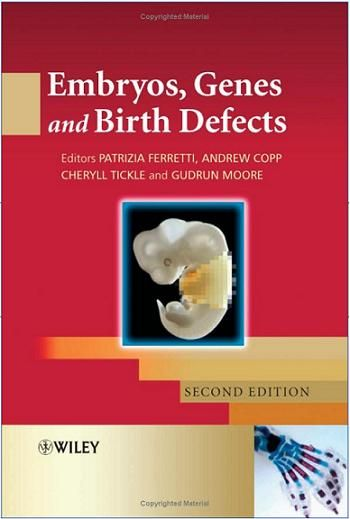 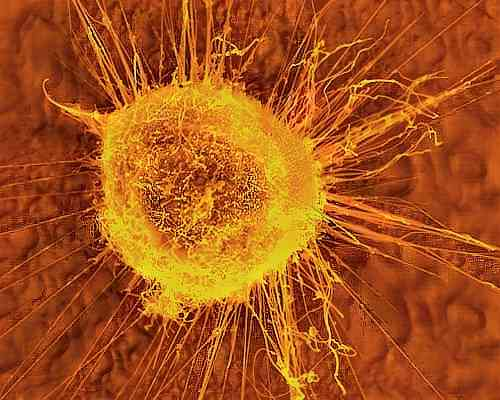 Cancer
Non-syndromic birth defects
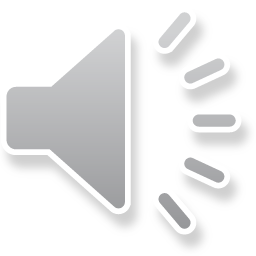 Complex Diseases
Selected Characteristics
Can aggregate in families but do not segregate in mendelian fashion
Multigenic
Multiple environmental factors 
Phenotypic and Genetic heterogeneity
Incomplete (variable) penetrance
Complex interplay between genetic and environmental factors
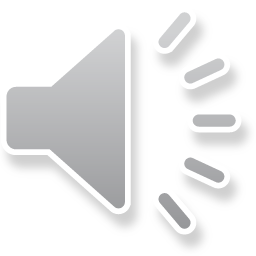 [Speaker Notes: Multifactorial – Genetic, environmental,  s with varying genetic contributions
Multigenic - Multiple genes with varying genetic contributions
Phenotypic heterogeneity
Phenocopies 
Variable penetrance
Multiple genes with varying genetic contributions
Multiple environmental factors
Complex interplay between genetic and environmental factors
Highly context dependent
Susceptibility as opposed to determinism
Requires integrated approach (not reductionism)
Examples: hypertension, diabetes and cancer]
Genetic and phenotypic heterogeneity
More genes					one disease











One gene					more diseases
HFE
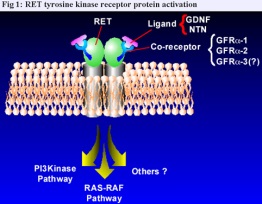 RET
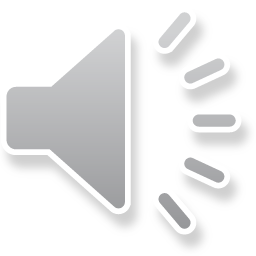 [Speaker Notes: Multifactorial – Genetic, environmental,  s with varying genetic contributions
Multigenic - Multiple genes with varying genetic contributions
Phenotypic heterogeneity
Phenocopies 
Variable penetrance
Multiple genes with varying genetic contributions
Multiple environmental factors
Complex interplay between genetic and environmental factors
Highly context dependent
Susceptibility as opposed to determinism
Requires integrated approach (not reductionism)
Examples: hypertension, diabetes and cancer]
Examples: assume 3 possible genotypes at a locus: (AA,Aa,aa)

p(D|AA) = 1, p(D|Aa) = 1, p(D|aa) = 0	AD
p(D|AA) = 1, p(D|Aa) = 0, p(D|aa) = 0	AR
p(D|AA) < 1, p(D|Aa) <1,  p(D|aa) = 0	AD  IP

Incomplete penetrance: penetrance < 1
Penetrance
Probability of disease given the genotype
penetrance = p(D=1|genotype)
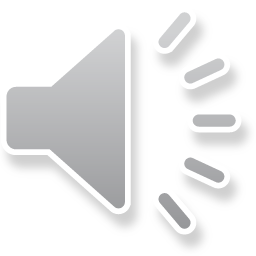 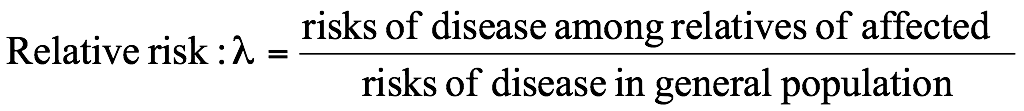 Complex Diseases
Complex diseases tend to have low l
Large  l suggest a major disease gene 
Small l may indicate many genes, each contributing a small effect

ls = 500 Cystic Fibrosis
ls = 15 Type I Diabetes
ls = 1 – 4 Hypertension
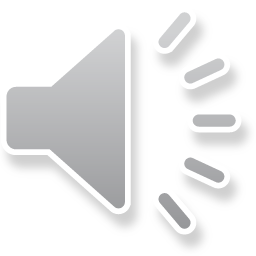 [Speaker Notes: Relative risk (λ) = risk for a relative of an affected person divided by the risk to the general population]
Cancer = 2.3 millions deaths/year in industrial countries; 
500.000 in the United States
Cancer is a genetic disease
One pathogenic variant in one gene in all cells (germinal mutations)
Hereditary Tumors
Accumulation of a high number of tissue-specific mutations (progression)
Some variants in some genes in all cells (germinal variants)
Familial Tumors
Some pathogenic variants in some genes in some cells (specific tissues)
Sporadic Tumors
Genes/environment interplay is necessary for the progression
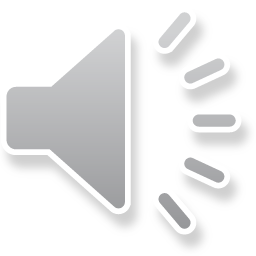 Low penetrant genes
Genes associated with cancers…
High penetrant genes
Cell-cycle and proliferation control, differentiation and apoptosis
“gatekeepers”
Tumor-suppressor genes
“caretakers”
DNA repair control
“landscape”
Microenvironment control
Oncogenes
Code for growth factors, growth factor receptors, signal transduction proteins
“Mild or non evident” pathogenic phenotype
Variants with mild or non evident effect
“Strong” pathogenic phenotype
Variants with functional effect
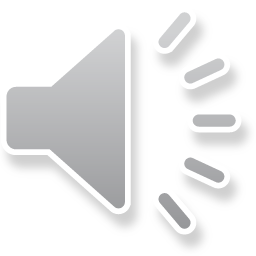 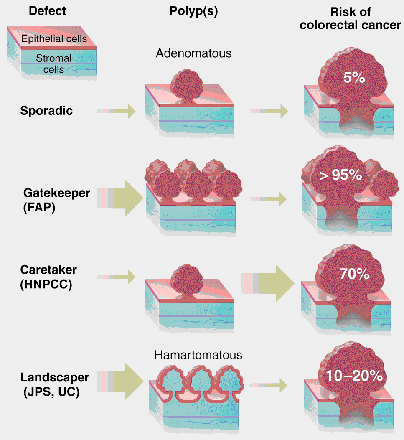 “Landscape” tumor suppressor genes
Landscaping genes are genes that have an indirect effect on the tissue that will eventually become cancerous  acting on the stromal cells creating an aiding microenvironment for the cells to their transformation/progression.
Landscaper defects. juvenile polyposis syndrome (JPS) and ulcerative colitis (UC)
from Kenneth W. Kinzler,  Bert Vogelstein
 Science  15 May 1998:
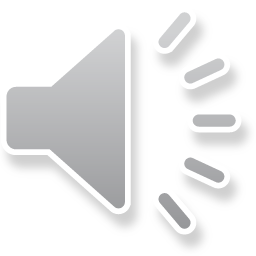 Hereditary tumors
5%
Familial Tumors
10-20%
80-85%
Sporadic tumors
Familial cases
Sporadic cases
Hereditary syndromes
environment
genes
Modifier  genes
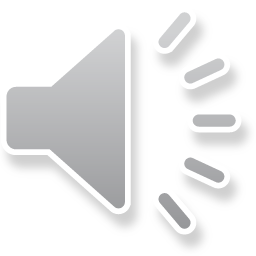 Hereditary tumors
High penetrant monogenic 
syndromes
Cancer recognized as hereditary disease  (end of the 19th century)
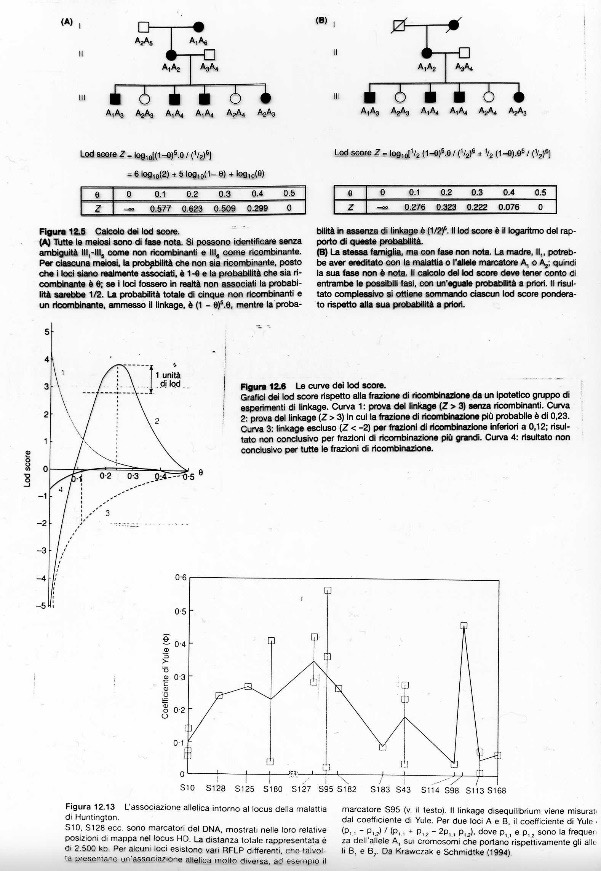 High penetrant genes
APC  VHL  WT1  RB1   NF1   NF2   p53   p16  BRCA1   BRCA2
hMSH2  hMLH1   hPMS1   hPMS2   ATM    XPA  BLM     MUTYH
Identified  by:
Linkage analysis
positional cloning
RET   MET
Most of the susceptibility cancer syndromes are dominant in the families
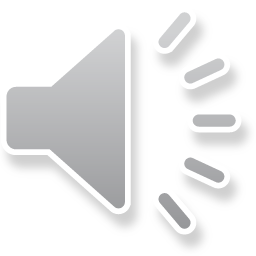 Most of them follow Knudsen’s “two hits” hypothesis
Hereditary tumors 
High penetrant monogenic 
syndromes
Families with several individuals affected by the same type of cancers
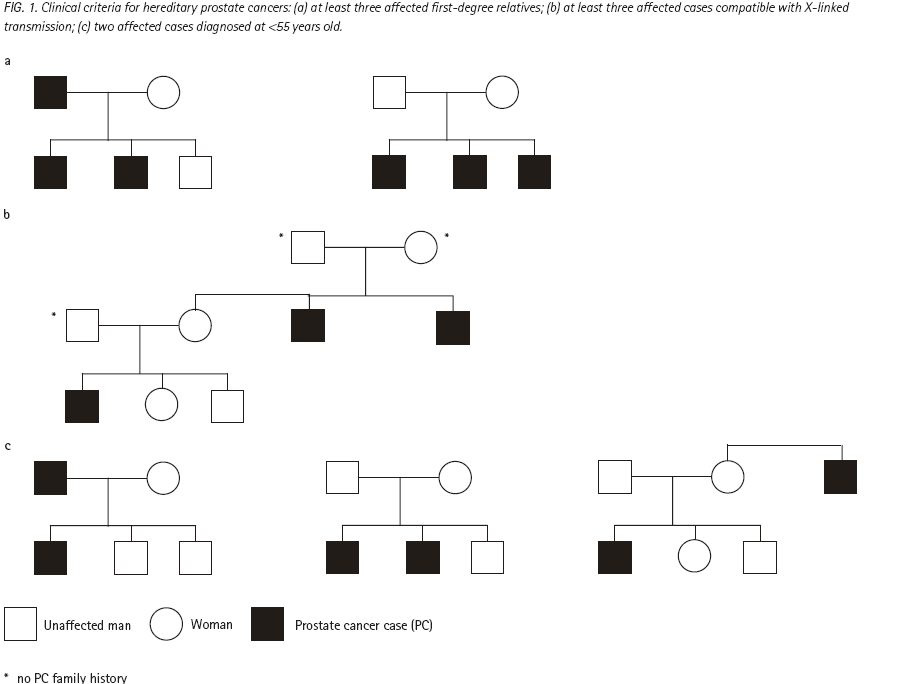 Recessive autosomic transmission
Both affected alleles are necessary to develop the disease 
Some syndromes associated with DNA repair genes, such as the recessive polyposis
Dominant autosomic transmission
One affected allele  is sufficient to acquire the susceptibility to develop the disease 
FAP, HNPCC, breast and ovarian susceptibility genes,etc
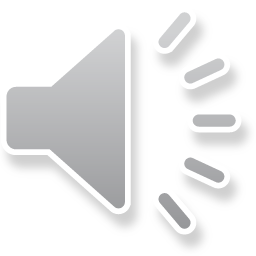 Familial tumors 
Polygenic syndromes
Predisposition associated with the interaction of different genes with the environment
High penetrant genes
Low penetrant genes
Most variants are single nucleotide polymorphisms (SNPs)
Genomic sequence variants in coding and non-coding sequence
SNPs Frequency= 1/1000 bp
Total genomic SNPs = 3 x 106
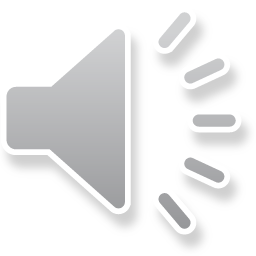 Familial tumors 
Polygenic syndromes
Families in which there is no evidence of a clear mendeleian inheritance
Polygenic risk
Low penetrant genes
To identify these genes linkage analysis is not useful
Use of inbred  mice
Studies of homozygous mice in controlled environment
So far identified about 50 low penetrant genes in different tumor types
Homo sapiens ?
Identified only very few genes :
- DNA repair (XRCC1, XPD)
- detoxification (cyt. P450, GSST1) 
- Inflammation response (PLA2, COX1/2, TNF-a)
Use of association studies
Case-control studies
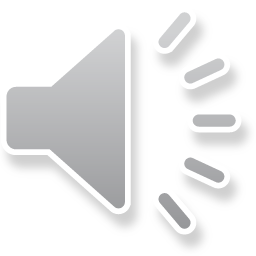 Sporadic Tumors
Interaction of the  genetic background with environment
Relatives of cancer patients show 2/4 times higher risk of developing the same tumors
In industrial countries is difficult to point out the genetic background because enviroment background is high and confouding
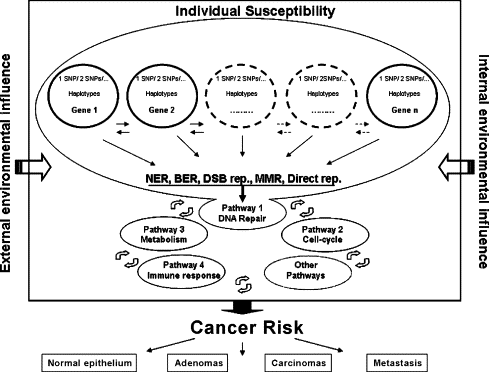 Complex association studies
Genome wide association studies with nanotechnologies (DNA chips, etc)
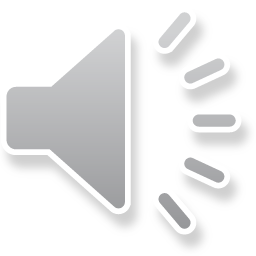 Growing debate over the nature of the genetic contribution to individual susceptibility to common complex diseases such as cancer
‘Common Disease, Common Variant (CDCV)’ 
Genetic variations with appreciable frequency in the population, but relatively low penetrance, are the major contributors to genetic susceptibility to common diseases
‘Common Disease, Rare Variant (CDRV)’
Multiple rare DNA sequence variations, each with relatively high penetrance, are the major contributors to genetic susceptibility to common diseases.
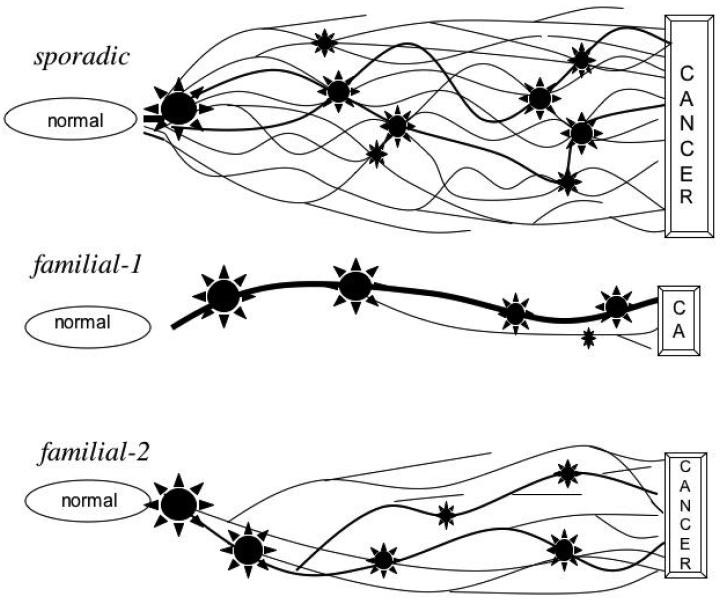 More than 90–95% of the heritable component of a disease has been left unexplained after extensive GWAS interrogation. 

This suggests that individual common inherited variations are not likely to explain the majority of common chronic disease prevalence 

GWA studies have reached their limits in the identification of common variations contributing to common diseases 
This opens the door for the discovery of multiple rare variations that contribute to common diseases (or possibly other forms of genetic and epigenetic variation).
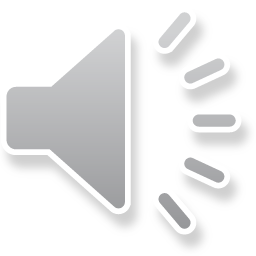